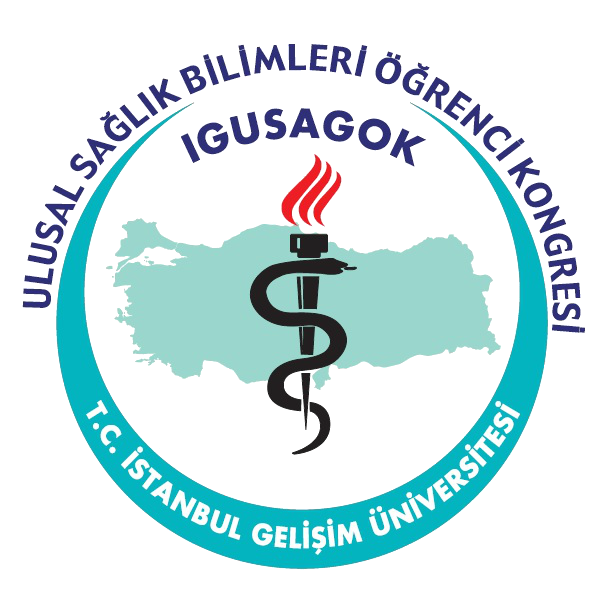 Çalışmanın Adı
Yazar 1*, Yazar 2**, Yazar 3***
Kaynakça (İsteğe bağlı olarak farklı bir yere konumlandırılabilir.)
*Yazar 1, Üniversite, Fakülte, Mail, ORCID ID
**Yazar 2, Üniversite, Fakülte, Mail, ORCID ID
***Yazar 3, Üniversite, Fakülte, Mail, ORCID ID